Mavzu: Old o‘qni nosozliklarini aniqlash. Old o‘qni ta’mirlash .
Reja: 
1. O’qlararo differensial.
2. Yarim o’qlar va boshqariluvchi g’ildiraklar yuritmalari
Simmetrik uklararo differensial
VAZ- 2121 avtomobil taksimlash kutisida  joylashgan simmetrik uklararo konussimon differensial: 
1-oldingi kuprik yuritmasining vali, 2- oldingi kuprik yuritmasi valining tishli gardoshi, 3-differensialning panalash muftasi, 4-yetaklanuvchi tishli gildirak, 5- oldingi kuprik yurishmasining shesteriyasi, 6-satellit uki 7- satellit, 8-orka kuprik yuritmasining shesteriyasi, 9- orka kuprik yuritmasining vali, 10-differensial kutisi, 11-oralik vali, 12-yetakchi val.
Nosimmetrik uklararo silindrik differensial
KamAZ-4310 avtomobili taksimlash kutisida joylashgan nosimmetrik uklararo silindrik differensial: 
1- differensial kutisi; 2-satellit; 3-olding kuprik yuritmasining shesteriyasi; 4-oldingi kuprik yuritmasining vali; 5-differensialning ponalash muftasi 6- yetaklanuvchi tishli gildirak; 7-orka kush kuprik yuritmasining tishli gildiragi; 8-orka kush kuprik yuritmasining vali.
Yarim o’qlar va boshqariluvchi g’ildiraklar yuritmalari
Vazifasi:
Differensialdan yetakchi g’ildiraklarga  burovchi momentni uzatish. Transmissiyadan kelayotga aylanma xarakatni yetakchi g’ildiraklarga uzatish.
Yarim uklarning tashki uchlari gildirak gupchagiga flanets yoki shlits yordamida ulanadi. Ichki uchlari esa kupchilik avtomobillarda differensialdagi yarim uk shesternyasi bilan shlits yordamida biriktiriladi.
Avtomobil xarakatlanayotganida yarim uklarga burovchi momentdan tashkari eguvchi mometlar xam ta’sir etadi. Eguvchi momentlar avtomobilning yetakchi g’ildiraklariga ta’sir etadigan kuyidagi kuchlardan vujudga keladi:
avtomobilning ogirligidan G vujudga kelgan reaksiya kuchi Rz
 tortish kuchi RT (tormozlashda tormoz kuchi);
avtomobil burilayotganida yoki yonga sirpanganda vujudga keladigan yonaki kuch Ru
   Bu kuchlar yarim uklarda eguvchi momentlar xosil qiladi. 
Yarim o’qlar eguvchi momentlardan yuksizlarntirilishiga qarab quyidagi turlarga bo’linadi. 
Yarim yuksizlantirilgan. Bu yarim o’qning tashki uchi bevosita ketingi kuprik karteridagi podshipnikka urnatilgan. unga barcha kuchlar ta’sir etadi, shuningdek undan yana yetakchi gildiraklarga burovchi moment xam uzatiladi. Bunday yarim uklar asosan yengil avtomobillarning orka kupriklarida kullaniladi.
3/4  kismi yuksizlantirilganda eguvchi momentlarning kup kismi podshipnik orkali kuprik karteriga uzatilib oz kismi yarim ukka ta’sir etadi
Tula yuksizlantirilgan yarim uklar. Yarim o’q  ikkita podshipnikda yarim uk kojuxiga urnatiladi. Bunda  eguvchi momentlar yarim ukka ta’sir etmaydi, tugridan-tugri  yarim uk kojuxiga uzatiladi. Yarim uklardan fakat burovchi moment uzatiladi xalos. Bunday yarim uklar avtobus, shuningdek urta va katta yuk avtomobillarida yetakchi kupriklarida kullaniladi.
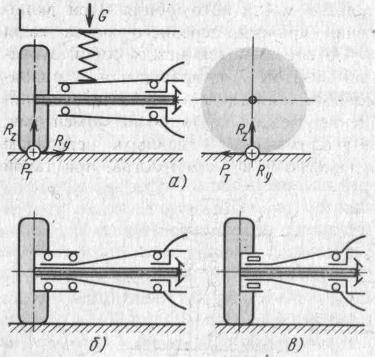 Boshkariluvchi yetakchi gildiraklar yuritmasida burovchi moment differensialdan xar kaysi yetakchi gildirakka ikkita yarim uklar va ularni boglab turuvchi burchak tezliklari bir xil bulgan kardanli sharnir orkali uzatiladi. Bunday konstruksiya nomustakil osmali kupriklarda (UAZ-469, GAZ-66, ZIL-131 avtomobillari) kullanilgan.
   Mustakil osmaga ega old yuritmali avtomobillarda (Neksiya, VAZ-2108, Tiko) boshkariluvchi yetakchi gildiraklarga burovchi moment, burchak tezliklari bir xil bulgan ikkita kordonli sharnirlar va val  orkali uzatiladi.
Ko’priklar vazifasi va ularning turlari.
Ko’priklar o’rtadagi vositachi agregat bo’lib, bir tomondan kuzov (rama) dan tushgan og’irlikni g’ildiraklarga uzatsa, ikkinchi tomondan yo’l notekisliklaridan hosil bo’layotgan turtkilarni kuzov (rama)ga beradi.
Ko’priklarning vazifasi kuzov va ramani ularning yuklari  bilan ushlab turish, hamda ulardan tik yo’nalishda ta’sir etuvchi yuklamani g’ildiraklarga uzatish, shu bilan bir vaqtda g’ildirakdan kuzov (rama)ga tortuvchi, tormozlovchi, yondan ta’sir etuvchi kuchlarni uzatishdir.
Ko’priklar quyidagi turlariga bo’linadi.
yetakchi, 
yetakchi-boshqariluvchi, 
boshqariluvchi,
 ushlab turuvchi
 kombinatsiyalashgan
Yarim o’qlarninig sxemasi:
a – yarim yuksizlantirilgan;
b – to’la yuksizlantirilgan;
v – 3/4 qismga yuksizlantirilgan.